ClaroScanPen App - Tool for Literacy
System:Requires iOS 7.0 or later.
Cost: €6.99
Developer: Claro Software Limited
Available in many languages
Languages: English, Arabic, Danish, Dutch, French, German, Indonesian, Italian, Japanese, Korean, Norwegian Bokmål, Polish, Portuguese, Russian, Simplified Chinese, Spanish, Swedish, Traditional Chinese, Turkish, Vietnamese.
ClaroScanPen
Claro ScanPen is an app that can be used to read back:
 Your printed text documents
 Letters
 Workbooks
 Exam papers.
Claro ScanPen advances reading aloud support. 
It can also be used for quickly converting class handout materials, printed presentations, instructions.
Great for independent access and learning.
No Internet required
Claro ScanPen has no access to the internet or any reference material, so is perfect to use as a computer reader under exam and test conditions, helping students who cannot read text very well (e.g. students with dyslexia) to listen to the exam test paper questions and information.
Start by opening the Claro ScanPen app.
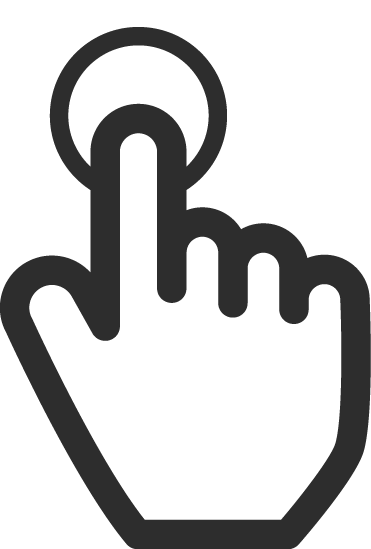 Take a photo of the article you wish to read.
With your finger or a stylus highlight the lines you want read.
You can alter the voice and selection settings:
You can change the speed in which text is spoken, by clicking on the speed that suits you.
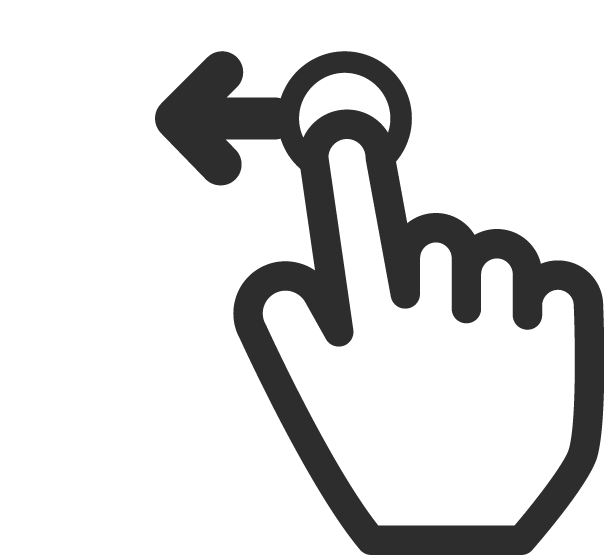 You can alter the colour of the highlight.